R Short CourseSession 3
Daniel Zhao, PhD
Sixia Chen, PhD
Department of Biostatistics and Epidemiology
College of Public Health, OUHSC
3/9/2020
Outline
Scatter plot
QQ plot
Histogram
Curve 
Bar chart
Pie chart
Stem and Leaf plot
Boxplot
Data
mtcars: The data was extracted from the 1974 Motor Trend US magazine, and comprises fuel consumption and 10 aspects of automobile design and performance for 32 automobiles (1973–74 models). 
?mtcars
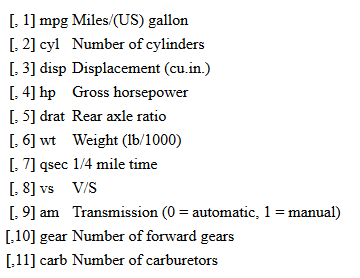 Scatter plot
Create scatter plot of vector y versus vector x: plot(x,y). E.g. plot(mtcars$wt, mtcars$mpg)
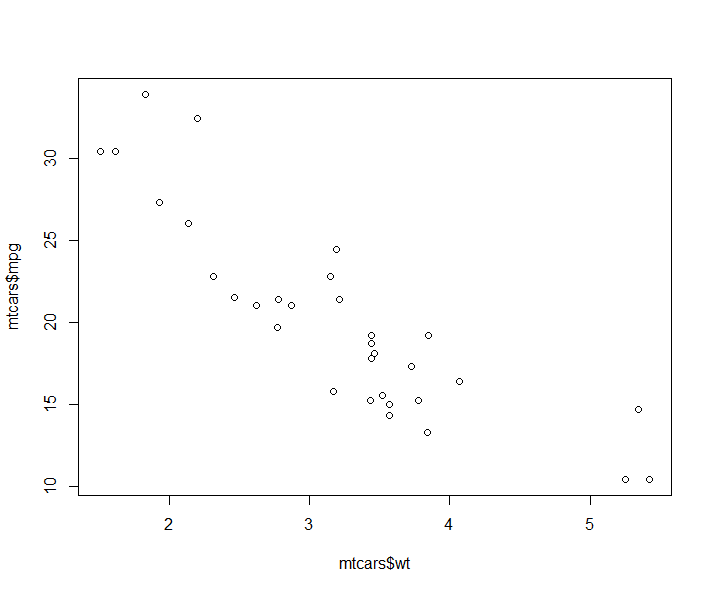 Scatter plot (2)
Create the scatter plot of x versus it’s index: plot(x). E.g. plot(mtcars$mpg)
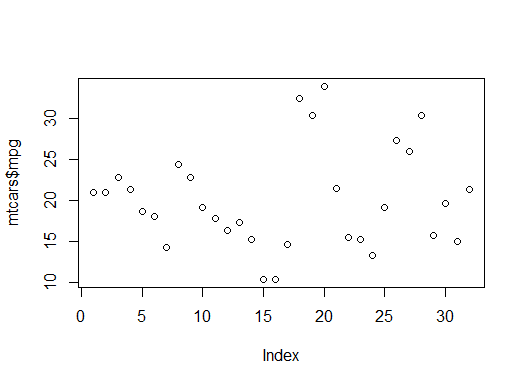 Scatter plot (3)
Adding line: abline(a = NULL, b = NULL, h = NULL, v = NULL, reg = NULL, coef = NULL, ...)
#a is intercept 
#b is slope 
#h is horizontal line 
#v is vertical line
#reg is regression line 
#coef is coefficient of the line (intercept,slope)
Scatter plot (4)
For example: 
plot(mtcars$wt, mtcars$mpg)
abline(h=20) #add horizontal line 
abline(v=4) #add vertical line
reg<-lm(mtcars$mpg~mtcars$wt) #fitting regression model
abline(reg) #add regression fitted curve
Scatter plot (5)
Scatter plot (6)
Adding title, modifying labels for x and y axis and adjusting the ranges of x and y axis: 
plot(mtcars$wt, mtcars$mpg,main='scatter plot',sub='mpg vs weight',xlab='weight',ylab='mpg',xlim=c(0,7),ylim=c(5,40))
#main: main title, #sub: sub title, #xlab: x label, #ylab: y label, #xlim: range of x axis, #ylim: range of y axis
Scatter plot (7)
Scatter plot (8)
Modifying color, type, magnitude and so on of points and lines: par(cex=,col=,lty=,…)
?par
cex: magnitude of plotting text and symbols
col: plotting color
lty: line type
lwd: line width
pch: plotting symbol
…
Scatter plot (9)
Example:
par(pch=2,col=2,cex=1.5,cex.lab=2) #pch: type of point, #col: color of plot, #cex: magnitude of point, #cex.lab: magnitude of lab
plot(mtcars$wt, mtcars$mpg)
Scatter plot (10)
Scatter plot (11)
Pairwise scatter plot: Pairs(x)
Example: pairs(mtcars)
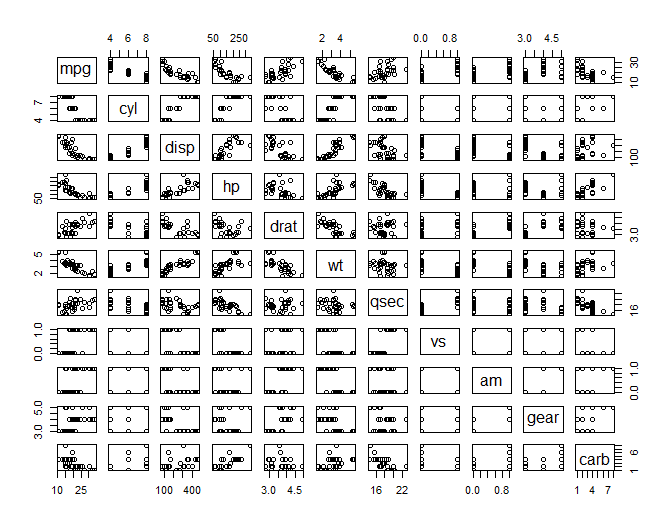 Scatter plot (12)
Adding points to the plot: points(x,y) #x,y: coordinate vectors of points to plot.
Example: 
plot(-4:4, -4:4, type = "n")  # setting up coord. system
points(rnorm(200), rnorm(200), col = "red") #rnorm(200) generates 200 obs from standard normal distribution
points(rnorm(100)/2, rnorm(100)/2, col = "blue", cex = 1.5)
Scatter plot (13)
Scatter plot (14)
Adding segments to the plot: lines(x,y) #x,y are coordinate vectors of points to join
Example: 
plot(-4:4, -4:4, type = "n")  # setting up coord. system
points(rnorm(200), rnorm(200), col = "red")
lines(c(-2,0,2),c(-2,1,2))
Scatter plot (15)
Scatter plot (16)
Adding Legend to the plot: legend(x,y,legend,pch,cex,col…) #x,y are the x and y coordinates to be used to position the legend, #legend is a character to appear in the legend
Scatter plot (17)
Example:
plot(-4:4, -4:4, type = "n")  # setting up coord. system
points(rnorm(200), rnorm(200), col = "red")
points(rnorm(100)/2, rnorm(100)/2, col = "blue", cex = 1.5)
legend(2,3,legend=c('Dist1','Dist2'),pch=c(1,1),cex=1,col=c("red","blue"))
Scatter plot (18)
Scatter plot (19)
Present multiple plots together: par(mfrow=c(m,n)) #create m by n dimensional plots
Example:
par(mfrow=c(2,3)) #define the parameter to create 2 by 3 dimensional plot
plot(mtcars$wt,mtcars$mpg)
plot(mtcars$wt,mtcars$disp)
plot(mtcars$wt,mtcars$hp)
plot(mtcars$wt,mtcars$drat)
plot(mtcars$wt,mtcars$qsec)
plot(mtcars$mpg,mtcars$qsec)
Scatter plot (20)
Scatter plot (21)
Add a smooth curve computed by loess (locally weighted scatterplot smoothing) to a scatter plot: scatter.smooth(x,y)
Example: 
plot(mtcars$wt, mtcars$mpg)
scatter.smooth(mtcars$wt, mtcars$mpg)
Scatter plot (22)
QQ plot
qqnorm(x) #add sample quantiles vs theoretical quantiles points from normal distribution 
qqline(x) #add line of y=x 
qqplot(x,y) #produce QQ plot of two vectors
abline(0,1) #add line of y=x
QQ plot (2)
Example:
par(mfrow=c(1,2))
x <- rt(100, df=3)
Normal fit: qqnorm(x); qqline(x)
t(3Df) fit: qqplot(rt(1000,df=3), x, main="t(3) Q-Q Plot",ylab="Sample Quantiles");
abline(0,1)
QQ plot (3)
Histogram
Generate histogram: hist(x,breaks=,prob=)
Example:
set.seed(11091951); #set up the random seed 
x<-rgamma(100,10) #generate 100 obs from gamma distribution with shape parameter equals to 10
par(mfrow=c(2,2))
hist(x)
Histogram (2)
Example (cont’d)
hist(x,breaks=20,xlim=c(0,25),ylim=c(0,15))
hist(x,breaks=10,prob=T,main=c('probability'),xlab='x value',ylab='prob',col='blue',border = "purple")
hist(x,breaks=10,prob=T,xlim=c(0,25),ylim=c(0,0.15)); xd<-seq(from=0,to=30,length=1000); yd<-dgamma(xd,shape=10); lines(xd,yd); abline(h=0)
Histogram (3)
Histogram (4)
Fit density curve by using Kernel smoothing method: density()
Example:
set.seed(11091951); x<-rgamma(100,10)
hist(x,prob=T,breaks=20,xlim=c(0,25),ylim=c(0,0.15))
d<-density(x)
lines(d)
Histogram (5)
Curve
Draw the curve according to some function: curve()
Example: curve(sin, -2*pi, 2*pi,xname='t')
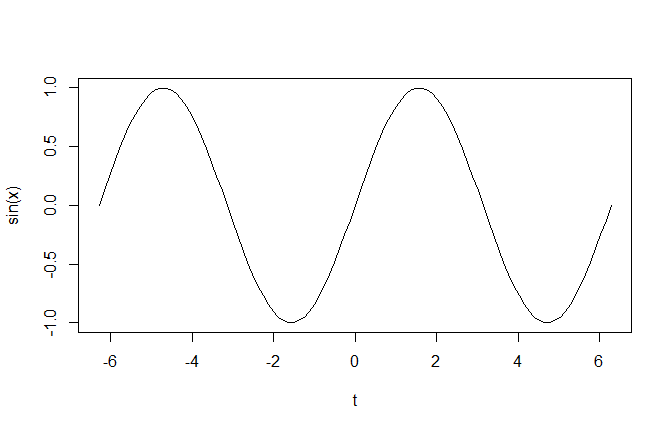 Bar Chart
Create Bar Chart: barplot(height=) #either a vector or matrix of values describing the bars which make up the plot
Example:
par(mfrow=c(2,2))
counts <- table(mtcars$gear); barplot(counts, main="Car Distribution",xlab="Number of Gears")
Bar Chart (2)
Example (Cont’d)
counts <- table(mtcars$gear); barplot(counts, main="Car Distribution", horiz=TRUE,names.arg=c("3 Gears", "4 Gears", "5 Gears"))
counts <- table(mtcars$vs, mtcars$gear); barplot(counts, main="Car Distribution by Gears and VS",xlab="Number of Gears", col=c("darkblue","red"),legend = rownames(counts)) 
counts <- table(mtcars$vs, mtcars$gear); barplot(counts, main="Car Distribution by Gears and VS",xlab="Number of Gears", col=c("darkblue","red"),legend = rownames(counts), beside=TRUE)
Bar Chart (3)
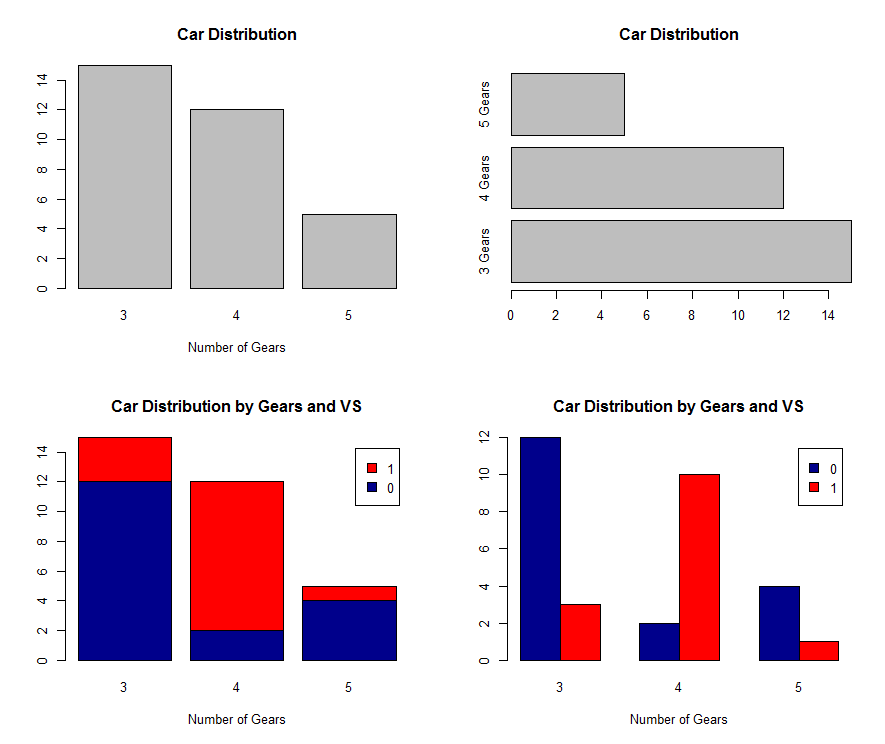 Bar Chart (4)
Create Error Bars: error.bar()
error.bar() function:
error.bar <- function(x, y, upper, lower=upper, length=0.1,...){
if(length(x) != length(y) | length(y) !=length(lower) | length(lower) != length(upper))
stop("vectors must be same length")
arrows(x,y+upper, x, y-lower, angle=90, code=3, length=length, ...)
} 
#x is the result from barplot, #y is the mean, #upper is the standard error times 1.96
Bar Chart (5)
Create error bars example:
y <- rnorm(500, mean=1)
y <- matrix(y,100,5)
y.means <- apply(y,2,mean)
y.sd <- apply(y,2,sd)
barx <- barplot(y.means, names.arg=1:5,ylim=c(0,1.5), col="blue", axis.lty=1, xlab="Replicates", ylab="Value (arbitrary units)")
error.bar(barx,y.means, 1.96*y.sd/10)
Bar Chart (6)
Pie Chart
Create Pie Chart: pie(), pie3D()
Example:
par(mfrow=c(2,2))
# Simple Pie Chart
slices <- c(10, 12,4, 16, 8)
lbls <- c("US", "UK", "Australia", "Germany", "France")
pie(slices, labels = lbls, main="Pie Chart of Countries")
Pie Chart (2)
Example (Con’t)
# Pie Chart with Percentages
slices <- c(10, 12, 4, 16, 8)
lbls <- c("US", "UK", "Australia", "Germany", "France")
pct <- round(slices/sum(slices)*100)
lbls <- paste(lbls, pct) # add percents to labels
lbls <- paste(lbls,"%",sep="") # ad % to labels
pie(slices,labels = lbls, col=rainbow(length(lbls)),main="Pie Chart of Countries")
Pie Chart (3)
Example (Con’t)
# 3D Exploded Pie Chart
library(plotrix)
slices <- c(10, 12, 4, 16, 8)
lbls <- c("US", "UK", "Australia", "Germany", "France")
pie3D(slices,labels=lbls,explode=0.1,main="Pie Chart of Countries ")
# Pie Chart from data frame with Appended Sample Sizes
mytable <- table(iris$Species)
lbls <- paste(names(mytable), "\n", mytable, sep="")
pie(mytable, labels = lbls,main="Pie Chart of Species\n (with sample sizes)")
Pie Chart (4)
Stem and Leaf Plot
Create Stem and Leaf Plot: stem()
Example: stem(mtcars$mpg,scale=1)
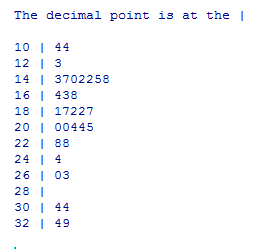 Boxplot
Create Boxplot: boxplot()
Example: boxplot(mpg~cyl,data=mtcars, main="Car Milage Data", xlab="Number of Cylinders", ylab="Miles Per Gallon")
Boxplot (2)
R Books
R Graphics, Second Edition by Paul Murrell
R Graphics Cookbook by Winston Chang
R Online Resources
Search Engines with the right key words
UCLA resources to learn and use R
http://www.ats.ucla.edu/stat/r/
http://stackoverflow.com/
CRAN Task Views allow you to browse packages by topic
https://cran.r-project.org/web/views/
Eg, click on cluster will get a list of all cluster analysis R packages